Презентация по английскому языку
Притяжательный падеж существительных

3 класс
Урок 45,  УМК М.З.Биболетова
Шайдурова Валентина Федоровна
Учитель английского языка
ГБОУ «Школа №106»
Санкт-Петебург
2015
Ann’s dog
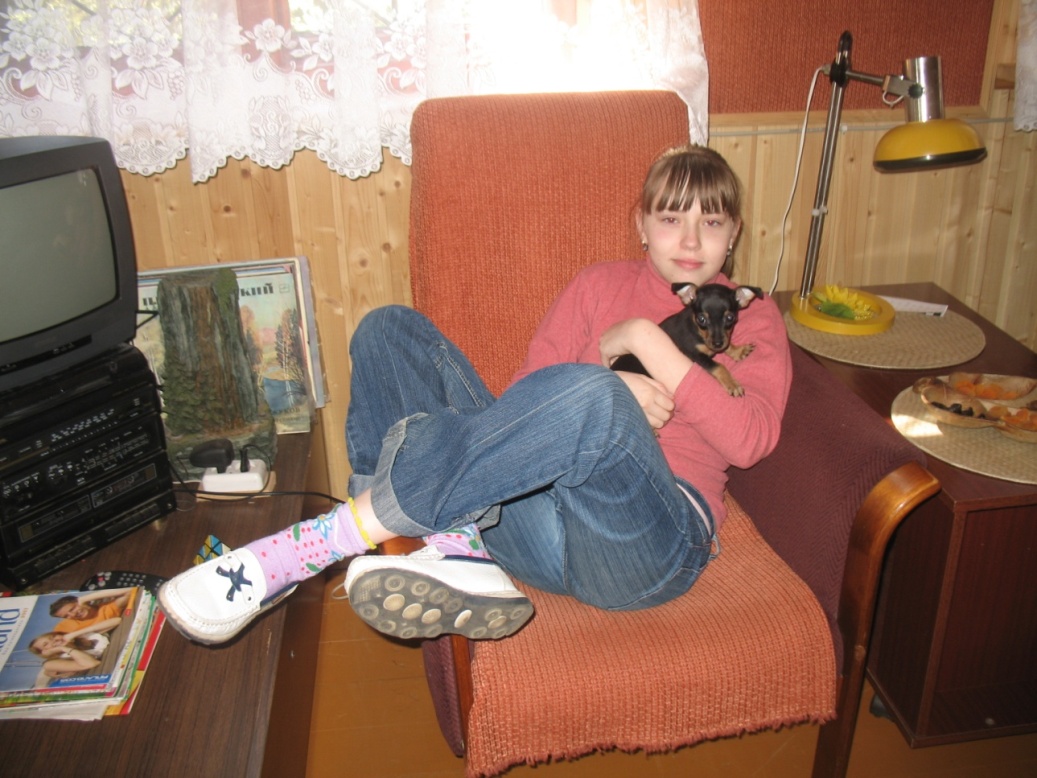 girl’s cat
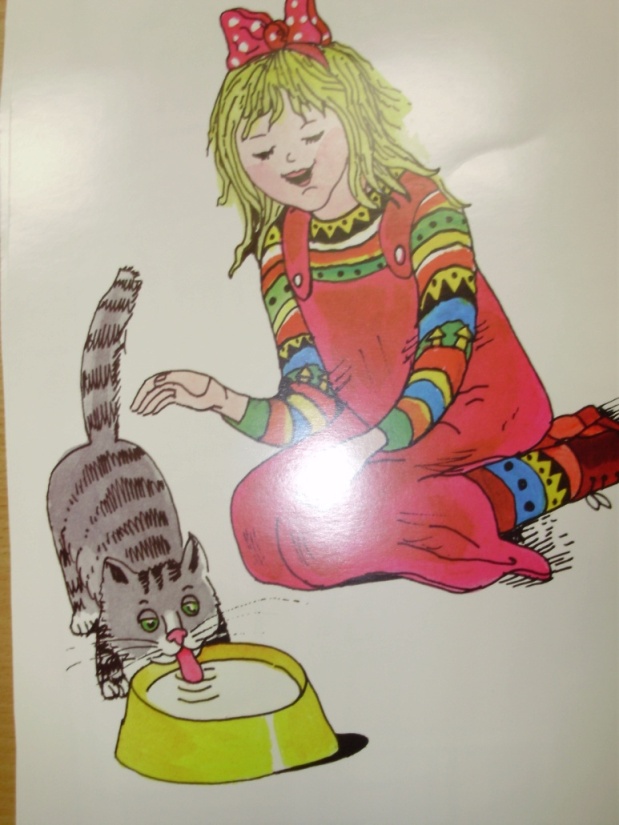 girl’s balloons
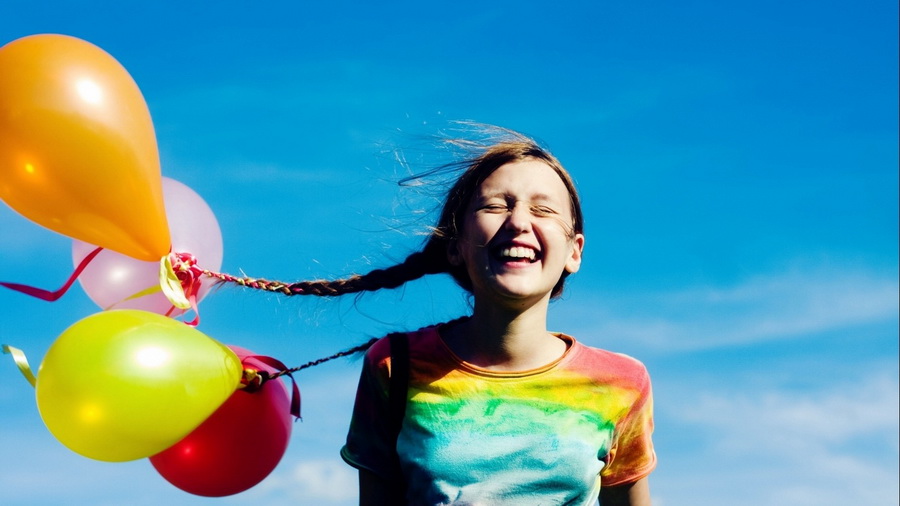 brothers’ rabbits
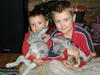 boys’ cake
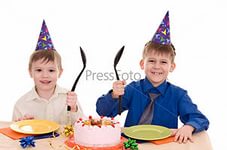 girls’ balloons
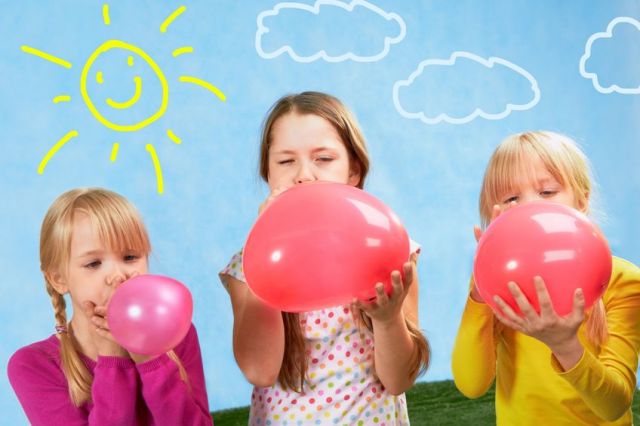 woman’s bags
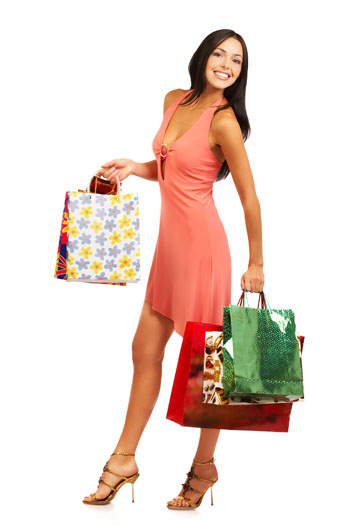 women’s bags
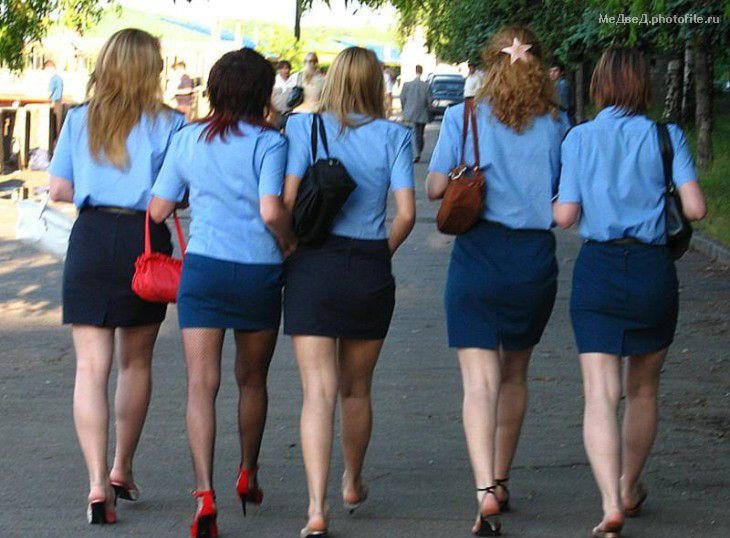 Children’s cake
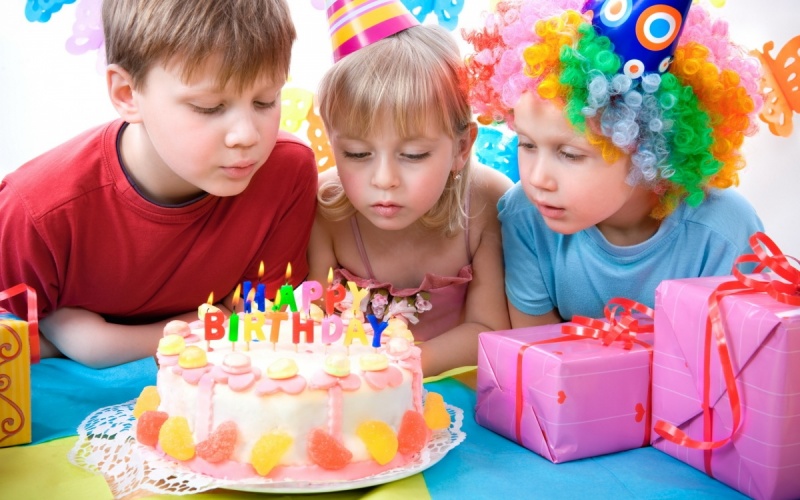 Kate          doll
Kate’s doll
Boys’    car
Boys    car
Children  toy
Children’s toy
Man    bag
Men ‘s  bag
http://yandex.ru/images